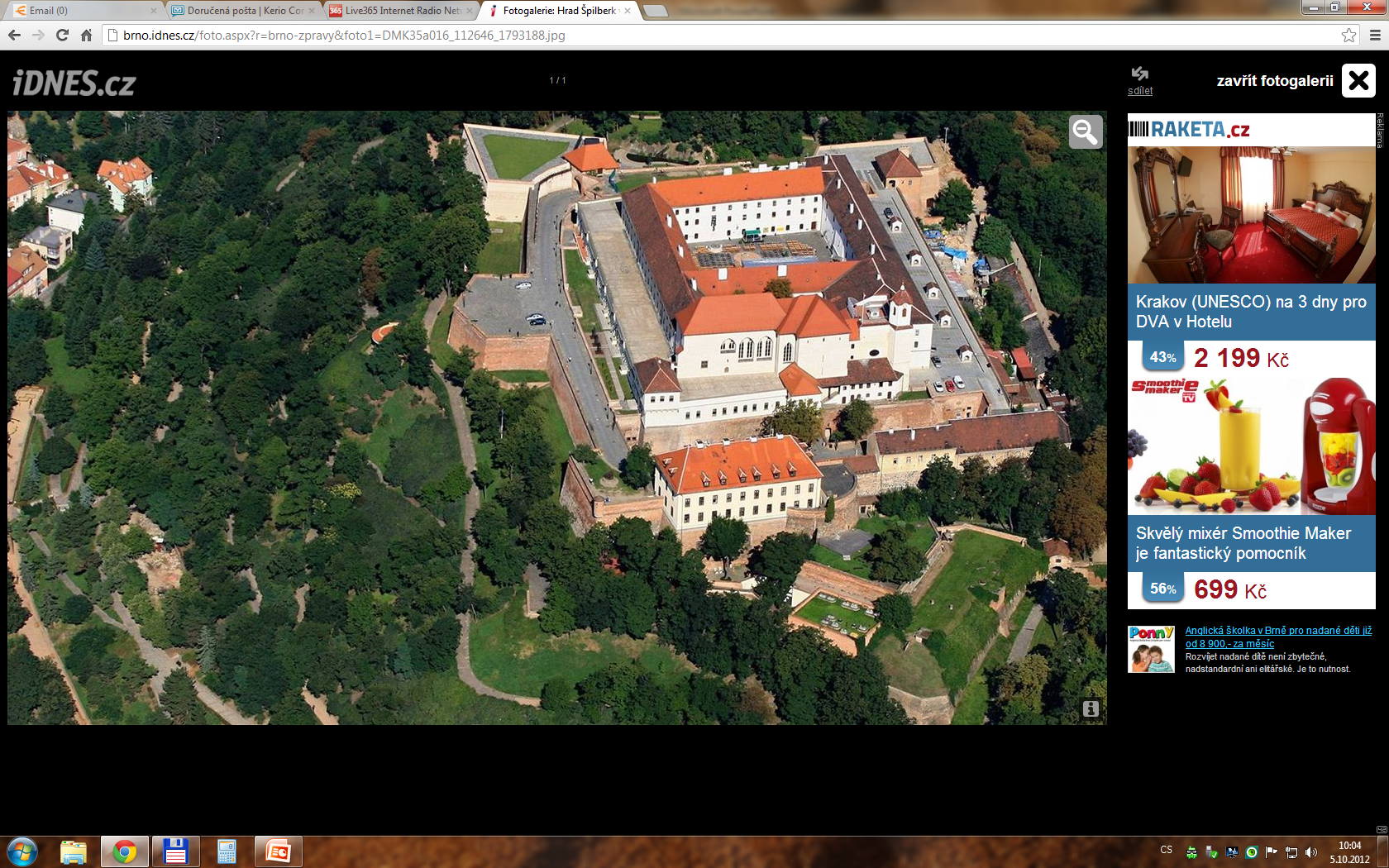 Využití panoramatického náčrtu ve výuce geografie
Eduard Hofmann & Hana Svobodová 
Katedra geografie PdF MU, Brno
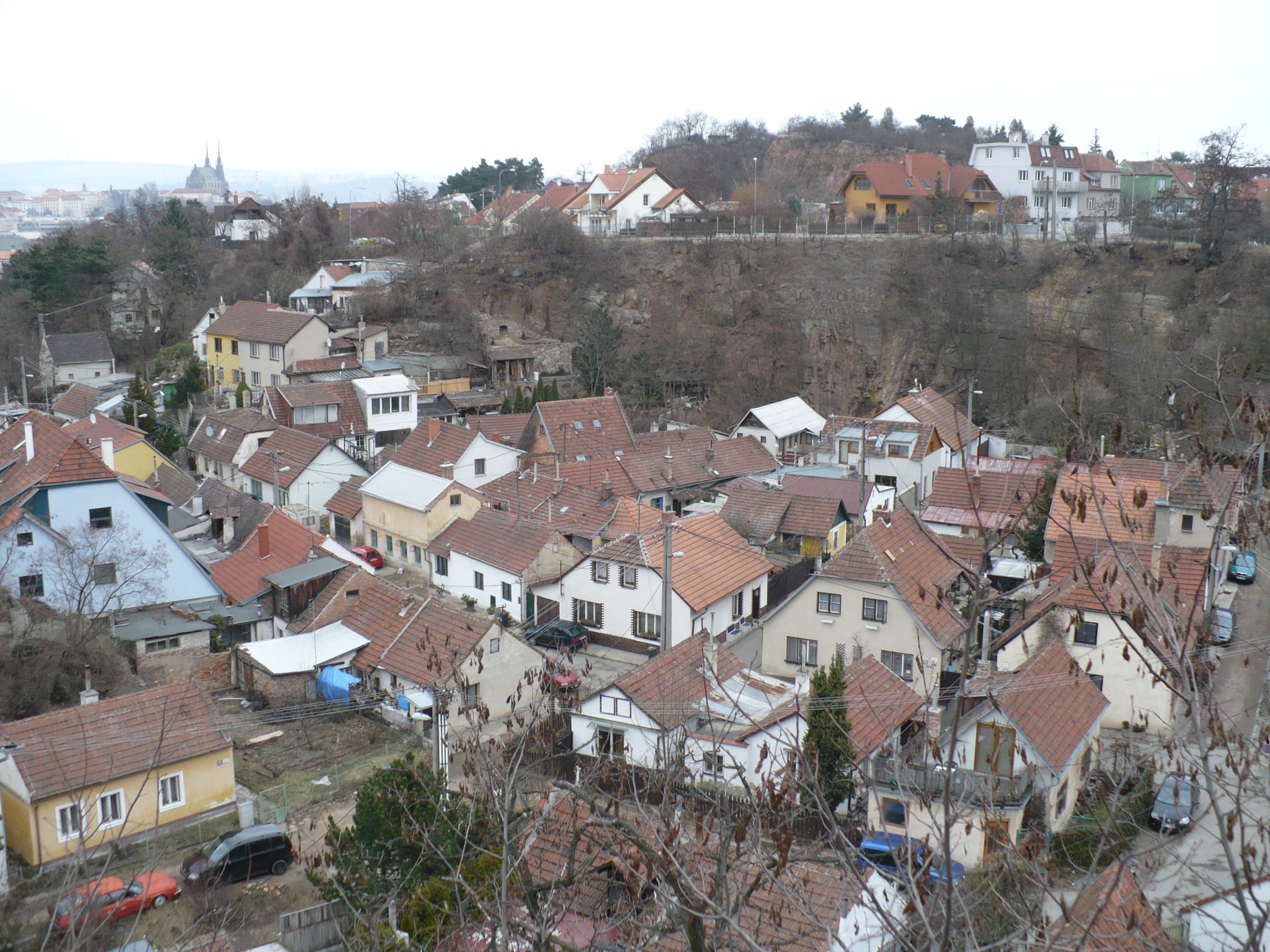 Úvod
Terénní výuka:
ve venkovské krajině – interdisciplinární poznávání jevů a procesů v krajině, některé socioekonomické  jevy chybí
v městské krajině – často opomíjená, přestože se v ní pohybujeme častěji

Přírodovědná gramotnost – měla zahrnovat hodnocení obou typů krajin  vysvětlení řady nejen FG i SE jevů a jejich vývoj v prostoru a čase

Problém: často chybí vůle pracovat aktivizujícími metodami a technikami, které neposkytují okamžitý kladný výsledek, zejména proto, že nepředkládají dávno zjištěná fakta a skutečnosti, ale rozvíjejí tvořivost a především myšlení u žáků a studentů
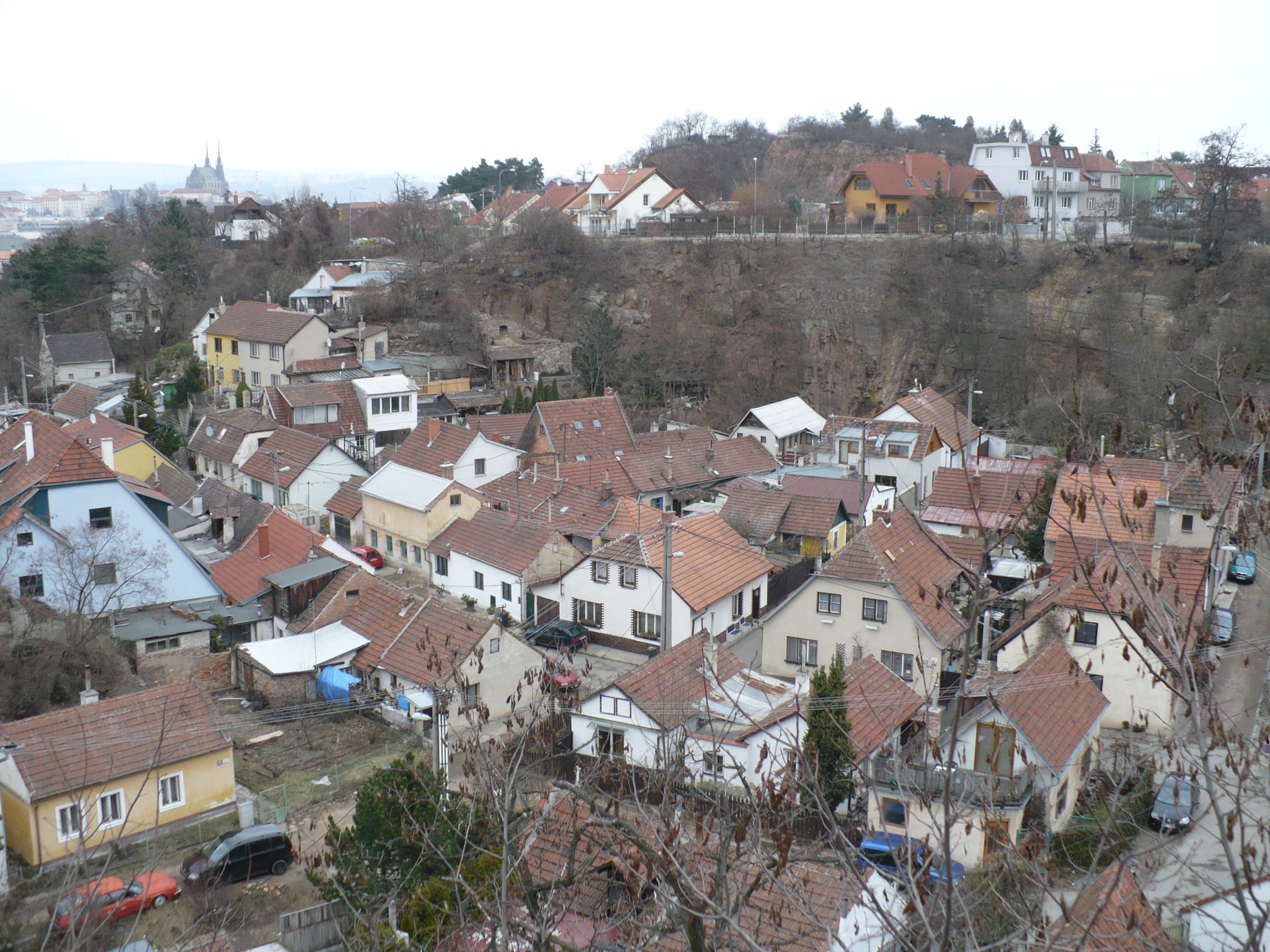 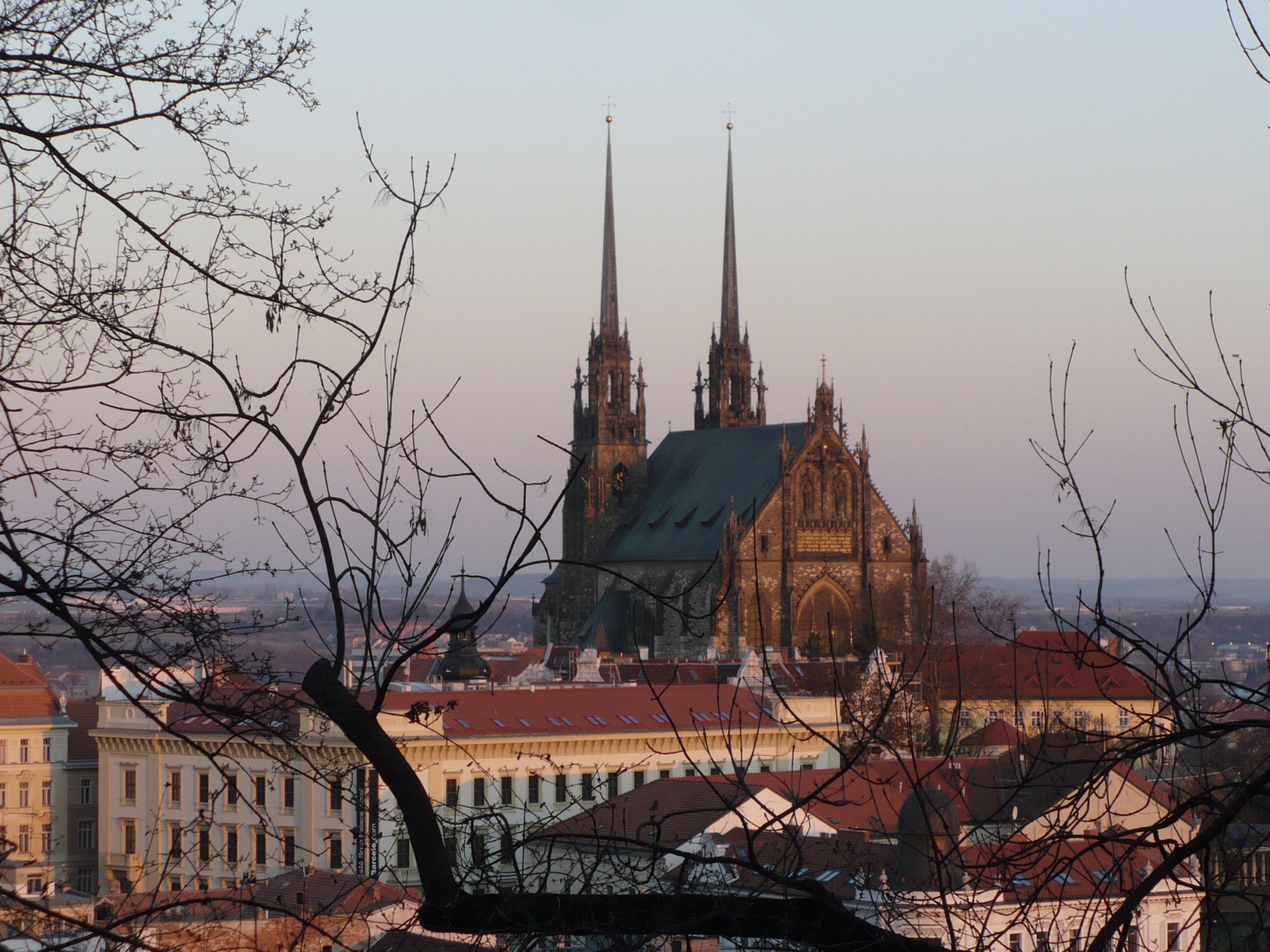 MetodIKA
K poznání městské krajiny byla použita technika zpracování panoramatického náčrtu

Postup:
Podklad: www.veronica.cz/?id=354, výběr vyhlídkových bodů
Rekognoskace terénu
Žáci/studenti z daného vyhlídkového bodu zakreslují dominanty v krajině v horizontálním řezu
Identifikace objektů pomocí mapy / leteckého snímku / učitele, 
Přiřazení funkce objektů


Výsledek: zjištění, jak jsou žáci ZŠ a studenti VŠ schopni vnímat městskou krajinu, lokalizovat v ní významné prvky a struktury, identifikovat jejich funkce a vazby mezi nimi
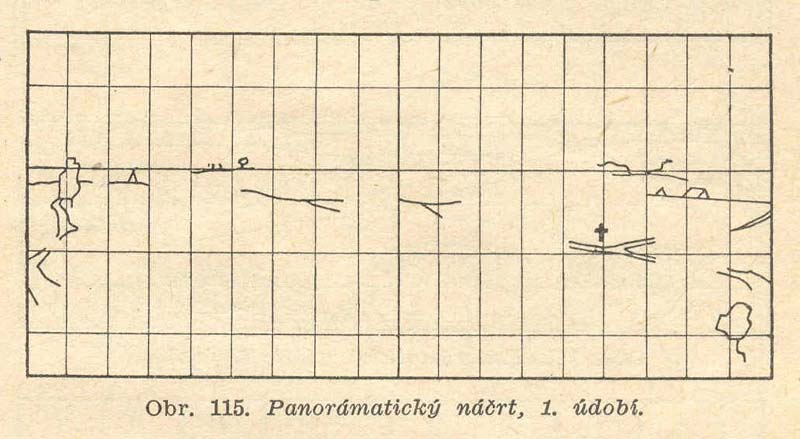 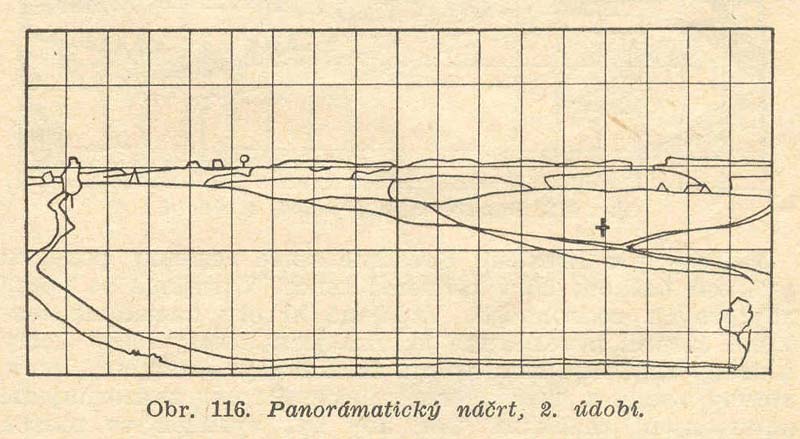 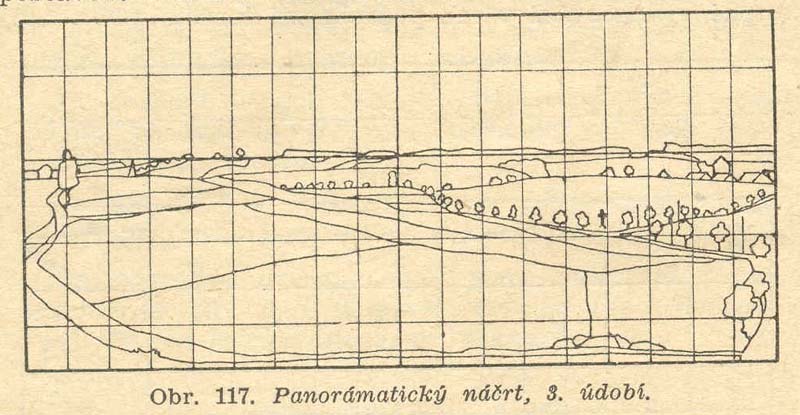 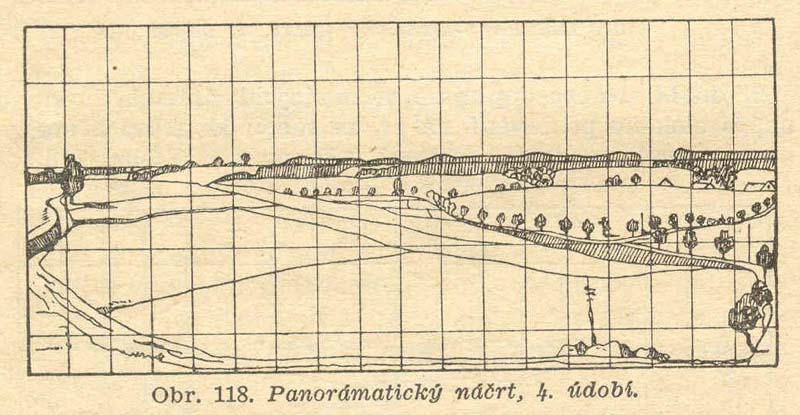 ZVOLENÉ VYHLÍDKOVÉ BODY
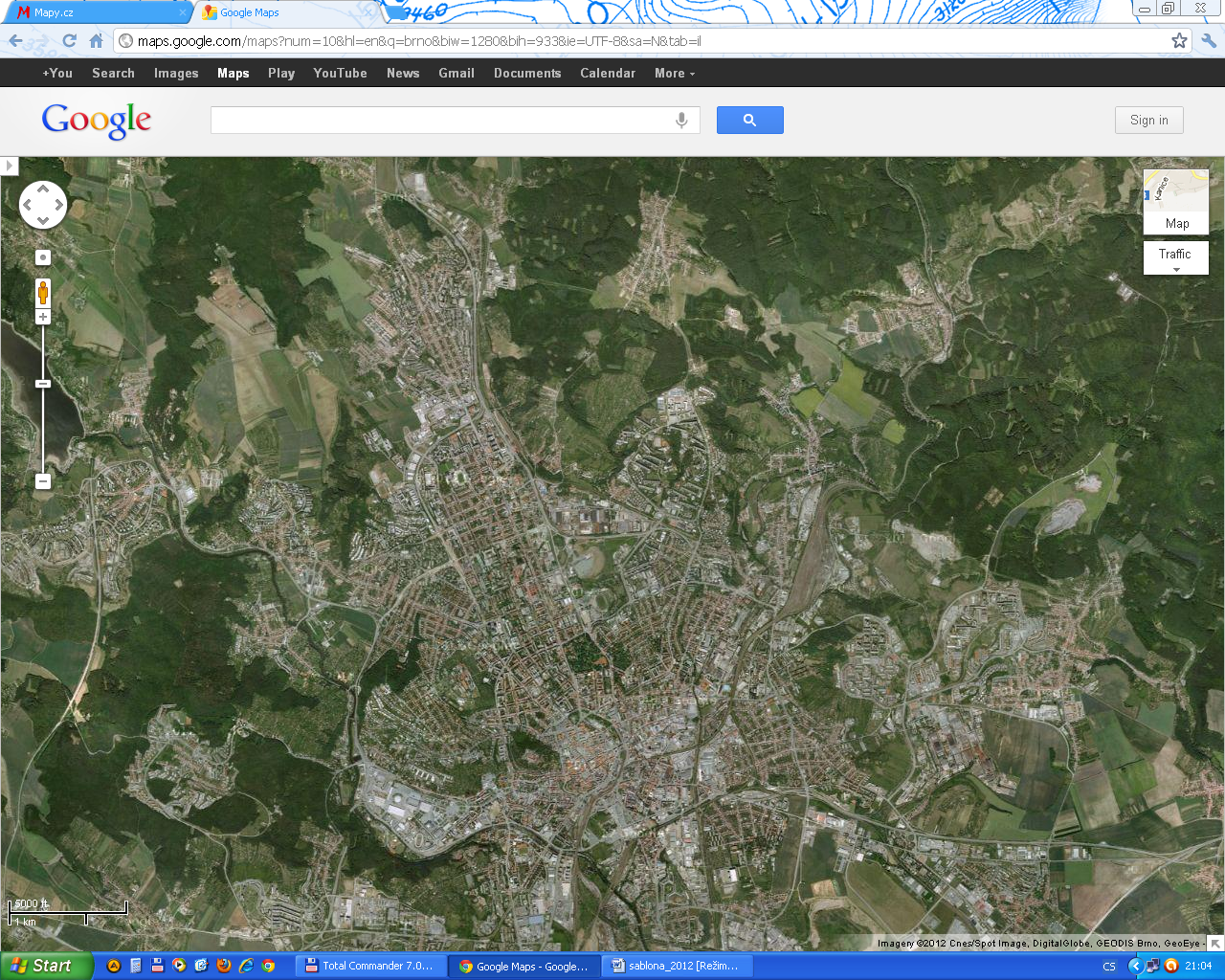 Hády – nevyužívaný vápencový lom
MČ Brno-Líšeň
Hotel Myslivna, 
MČ Brno-Kohoutovice
Hrad Špilberk, 
MČ Brno-střed
NONVERBÁLNÍ PRVKY ve výuce
19. stol. – vytváření zjednodušených obrysů jednotlivých kontinentů, států, tvaru reliéfu nebo tvorby jednoduchých schémat = „didaktické obrazy“ 
Přispívají k názornosti ve vyučovacím procesu – umožňují znázorňovat jevy, které by jinak byly obtížně pozorovatelné (např. protože jsou příliš malé nebo příliš velké)

Během školní výuky se žáci učí porozumět verbálnímu sdělení, porozumět nonverbálnímu sdělení se žáci téměř neučí 
Názorná paměť však pracuje se smyslovými obrazy, jejichž nosným pilířem je hl. citový dojem, ten je žákům ZŠ nejbližší
Smyslový / didaktický obraz napomáhá při aktivním uchopování a poznávání a je tak pro žáky oporou na cestě za poznáním podstaty jevů

Žáci si takto, např. pomocí vlastních náčrtků, v podstatě nevědomě vytváří představu o prostorovém rozšíření jevů v krajině i o jejich vzájemné interakci
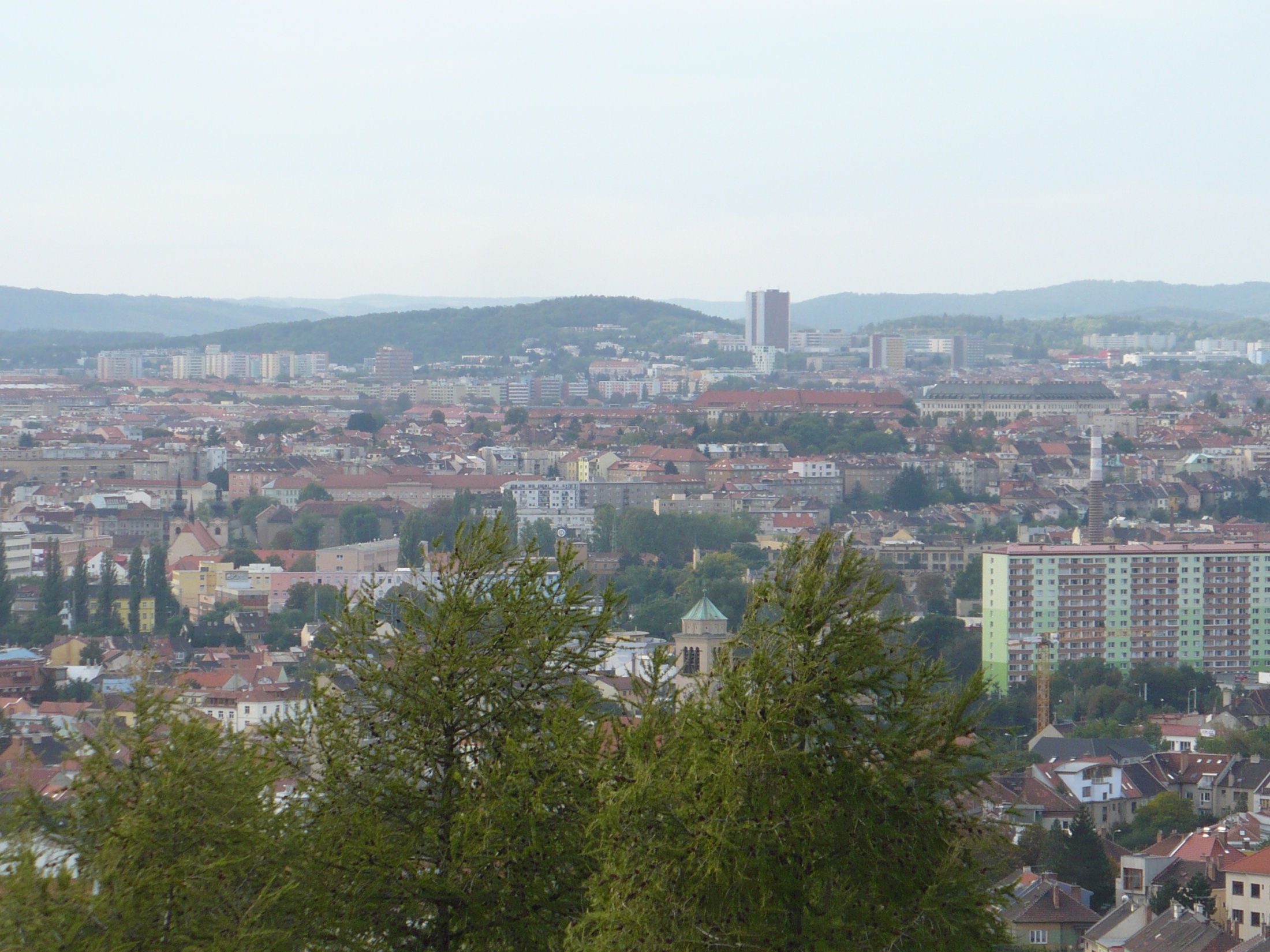 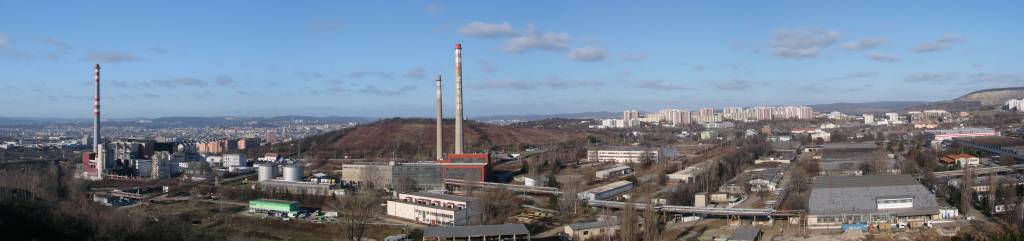 Žáci ZŠ
Žáci si obsah (resp. význam) nonverbálních prvků často domýšlejí

Obsah nonverbálních prvků interpretují „po svém“  do obrázků promítají i to, co v realitě není zobrazeno (kouř z komína, okna s mřížkou)

Interpretace vnímaného může být ovlivněna kulturními a sociálními pravidelnostmi „tradovanými“ ve společnosti

Pro učitele je potom zásadní dovedností, umět tyto pravidelnosti rozpoznat a pracovat s nimi ve výuce
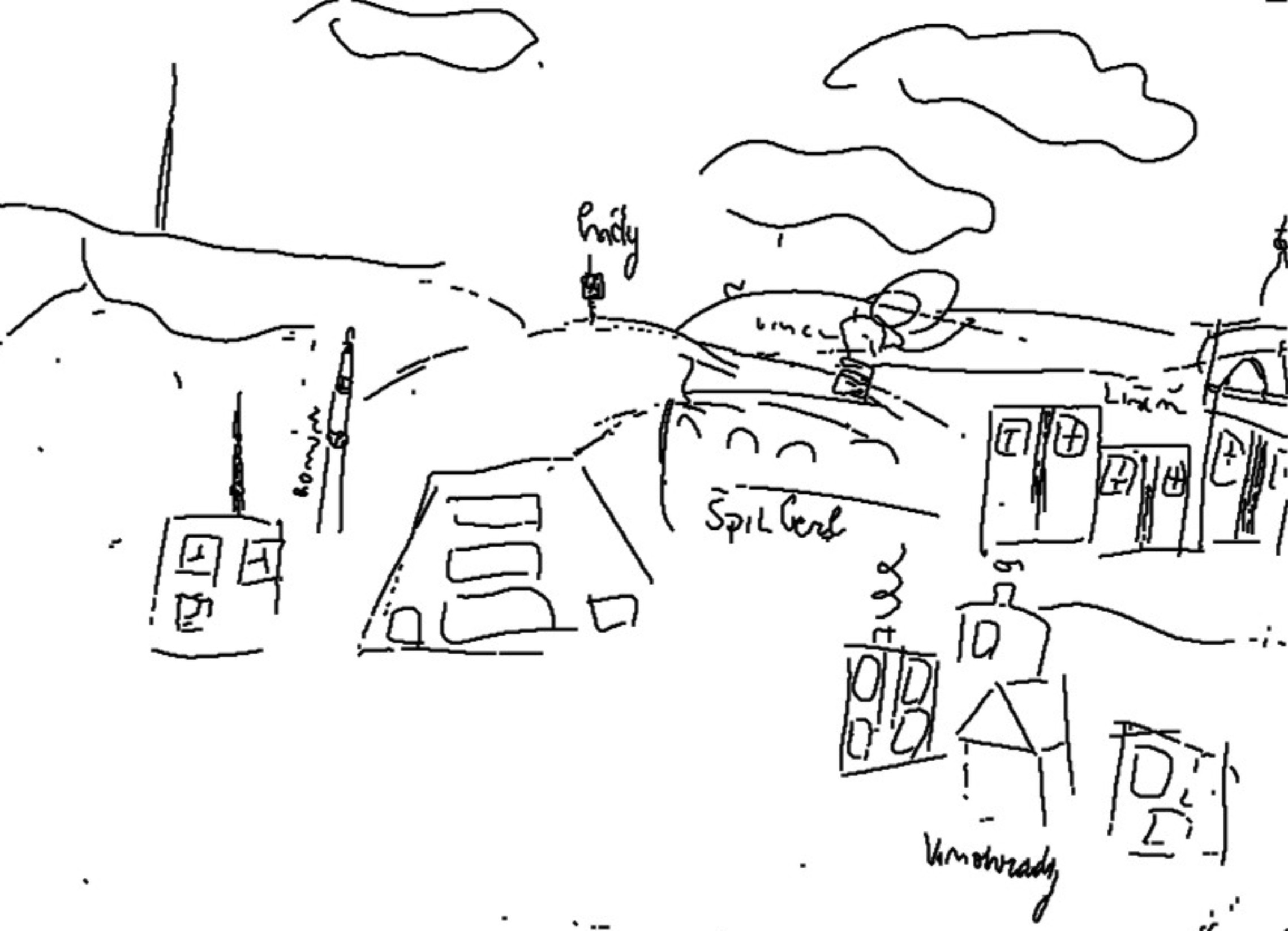 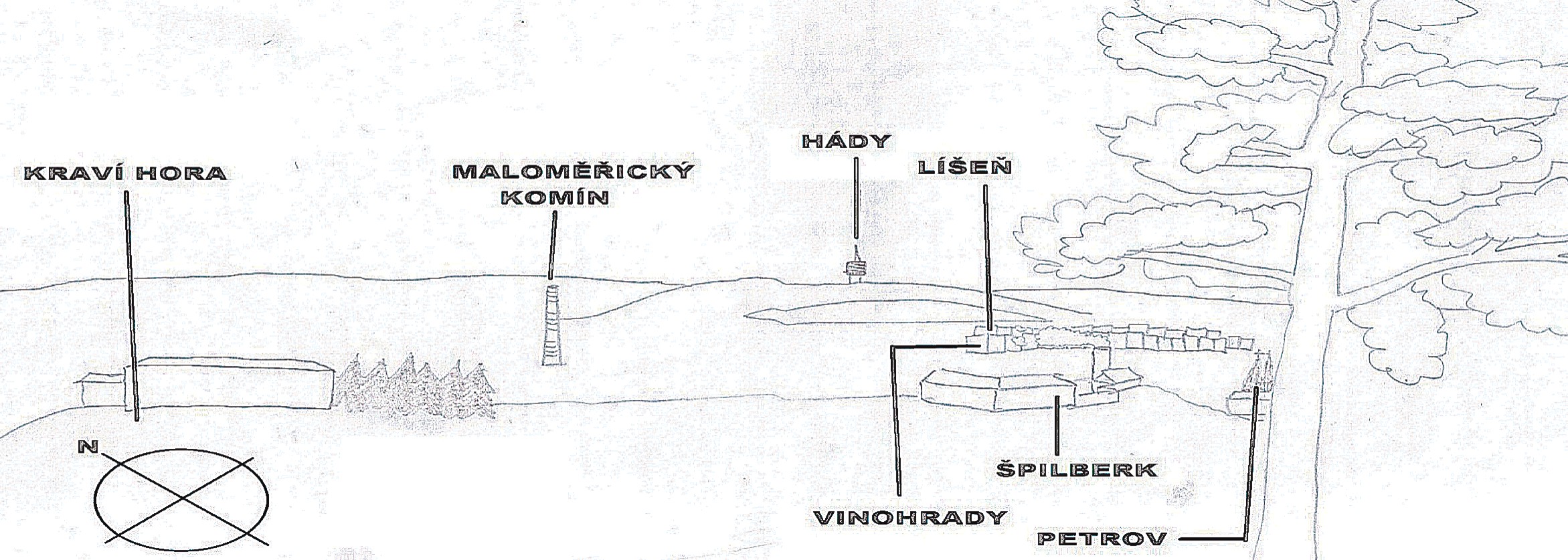 Studenti VŠ
Studenti mohou v porovnání s mladšími žáky při snaze o porozumění vyžadovat objemnější množství informací

Domnívají se, že výkladový text učebnice jim nabízí v porovnání s nonverbálními prvky větší množství informací

Edukační potenciál nonverbálního prvku si často plně neuvědomují

Není u nich rozvíjena vizuální gramotnost, k práci s nonverbálními prvky nebývají během výuky vedeni
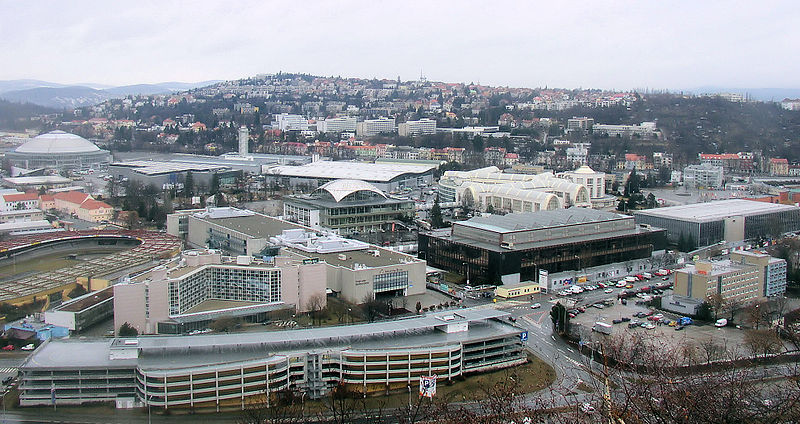 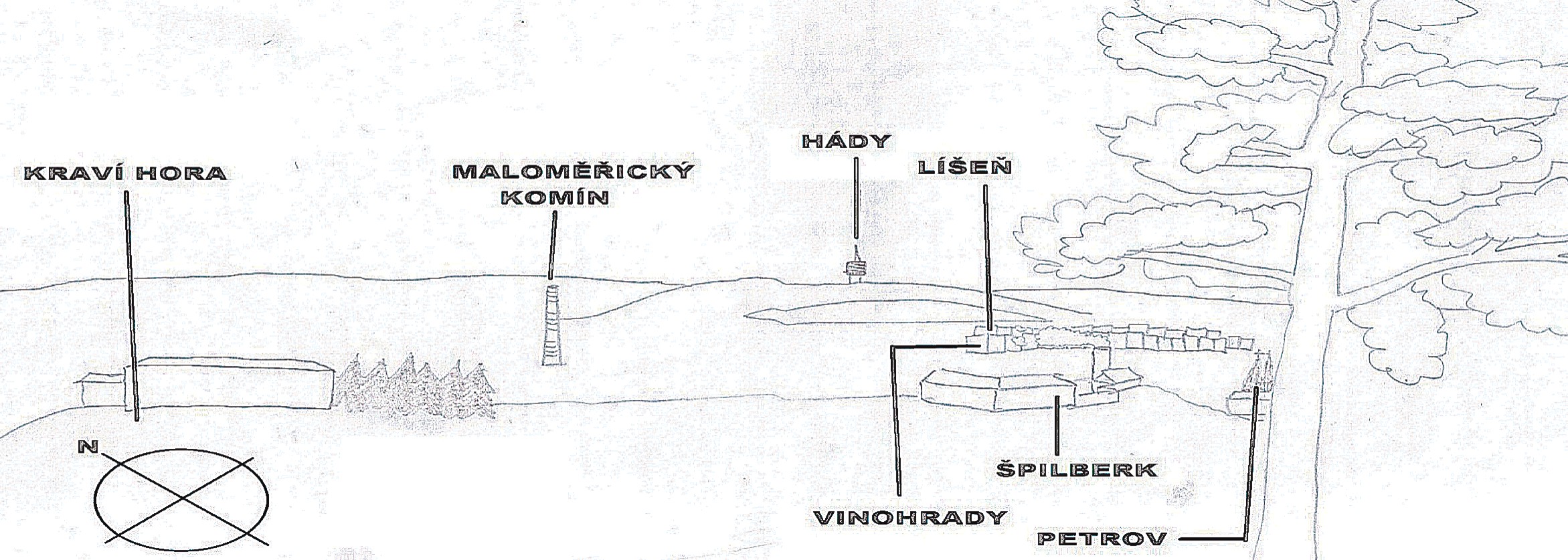 Závěr
Výukou v městské krajině prošlo od května do října 2012 40 žáků ZŠ, 4 účastníci světové ZO a více než 100 studentů učitelství pro první a druhý stupeň ZŠ

Výřez krajiny technikou panoramatického náčrtu nikdy předtím nezpracovávali

Z jejich reakcí a výsledků však bylo patrné, že je práce bavila! (A nás také )

U tohoto stylu výuky k bližšímu poznání učitele a žáka (často učitel objeví některé vlastnosti a schopnosti žáka/studenta až v terénu)

Tato výuka vede k rozvoji myšlení a ne k memorování určitých faktů. Je to výuka, na kterou nejsme tak úplně zvyklí, je to výuka s otevřeným koncem…
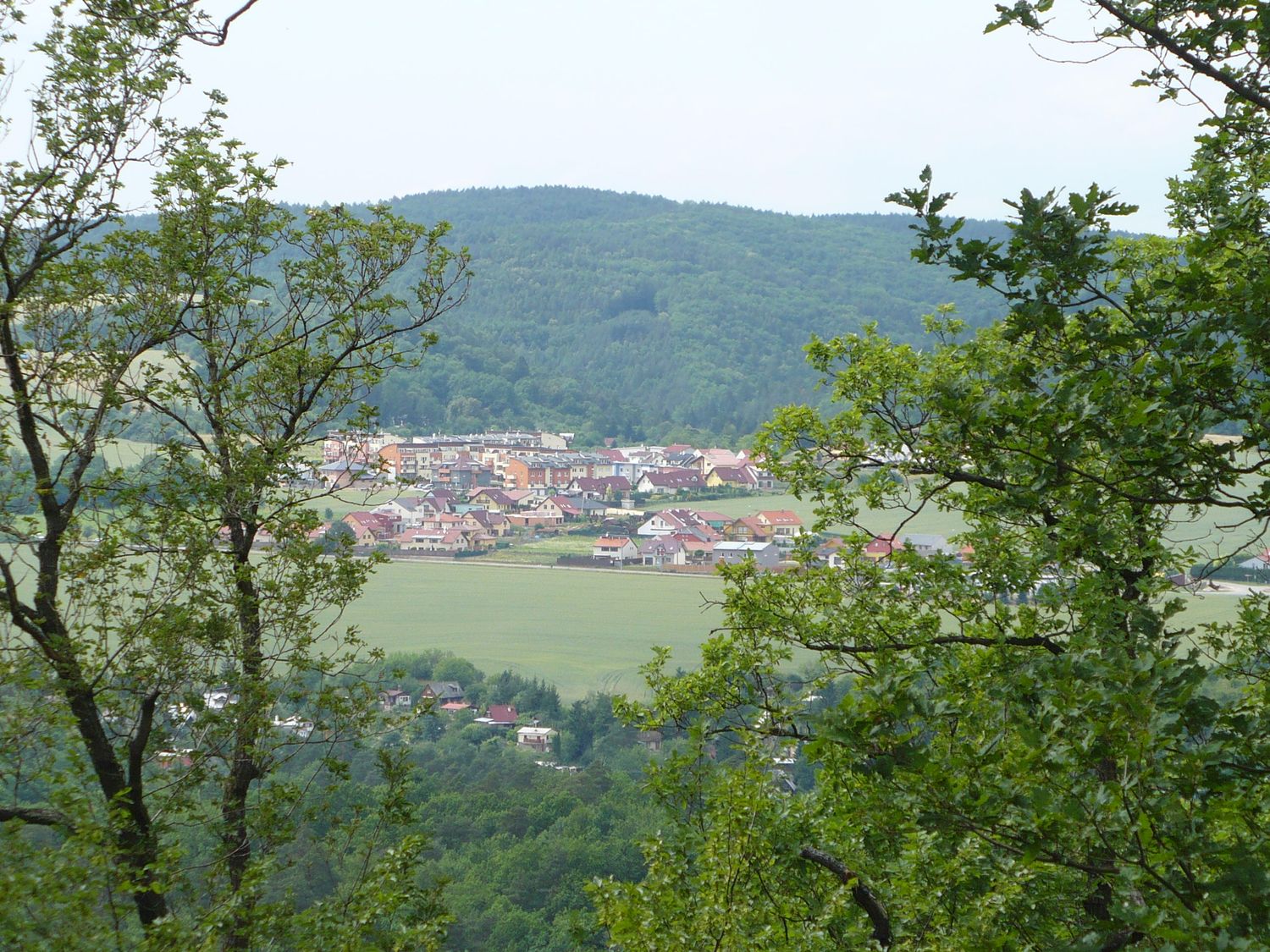 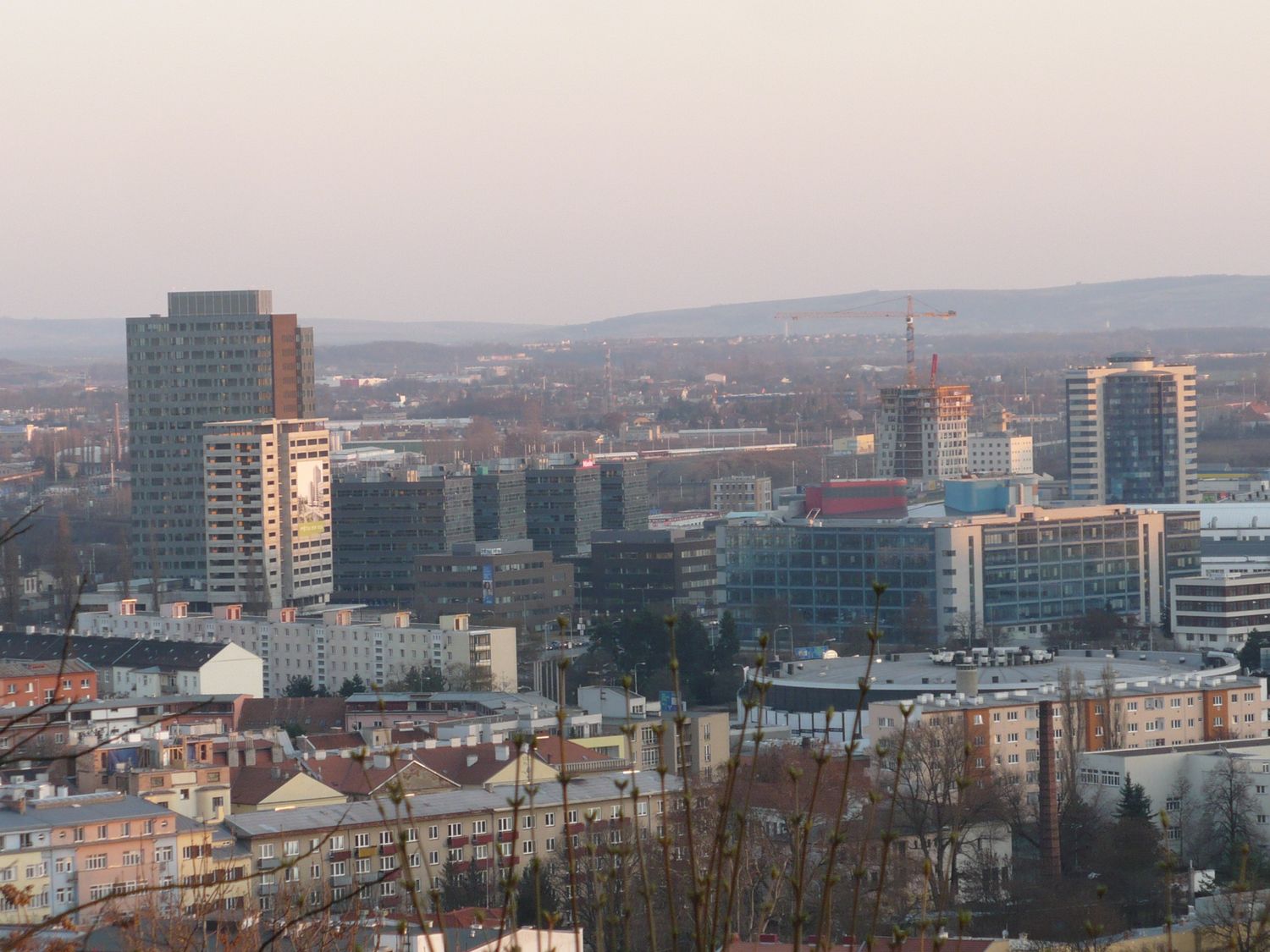 A co dál…?
Možná se bude použití této techniky zdát v dnešní době zastaralé a nevhodné, opak je pravdou

Zaměřování a zakreslování významných bodových objektů, linií a ploch se používalo v armádě pro zaměřování strategických objektů v krajině

Pro účely výuky je tvorba náčrtů pouze počátkem k dalším činnostem v městské krajině, např.:

Určení diferencovaných rolí jednotlivých částí městské krajiny, sledování proměn krajiny


Srovnání minulých a současných průmyslových aktivit

Tato činnost může být také odpovědí na časté otázky učitelů – co máme učit v geografii průmyslu?
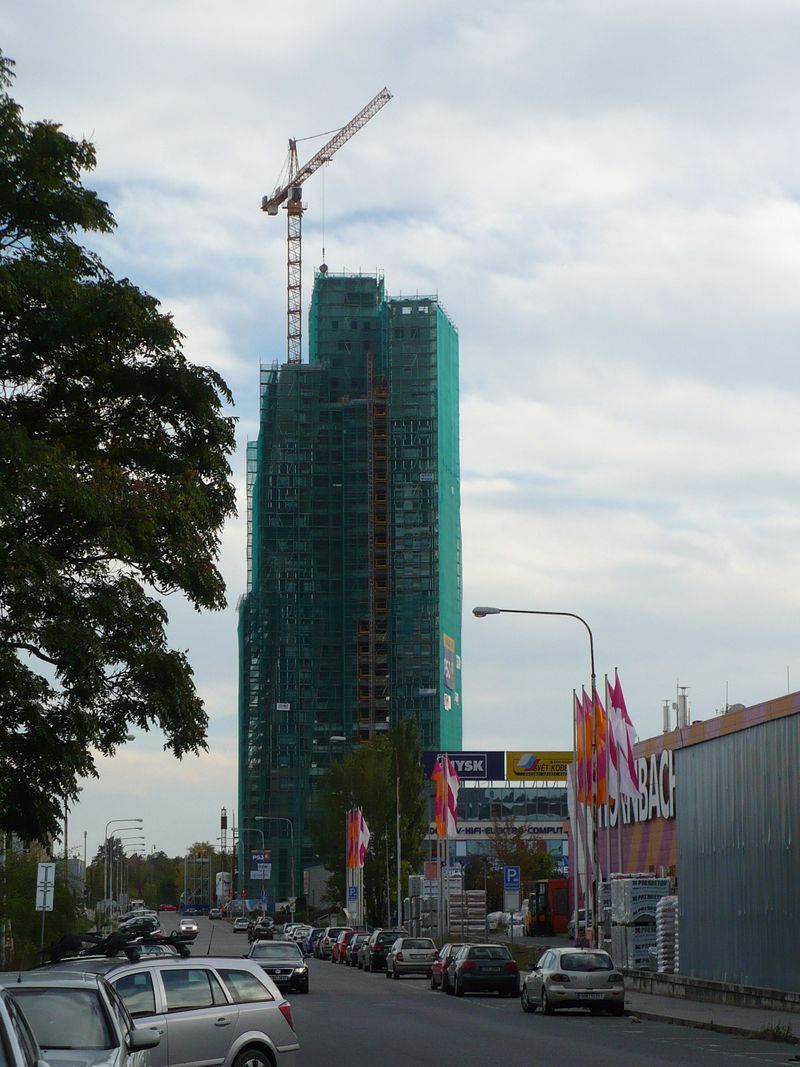 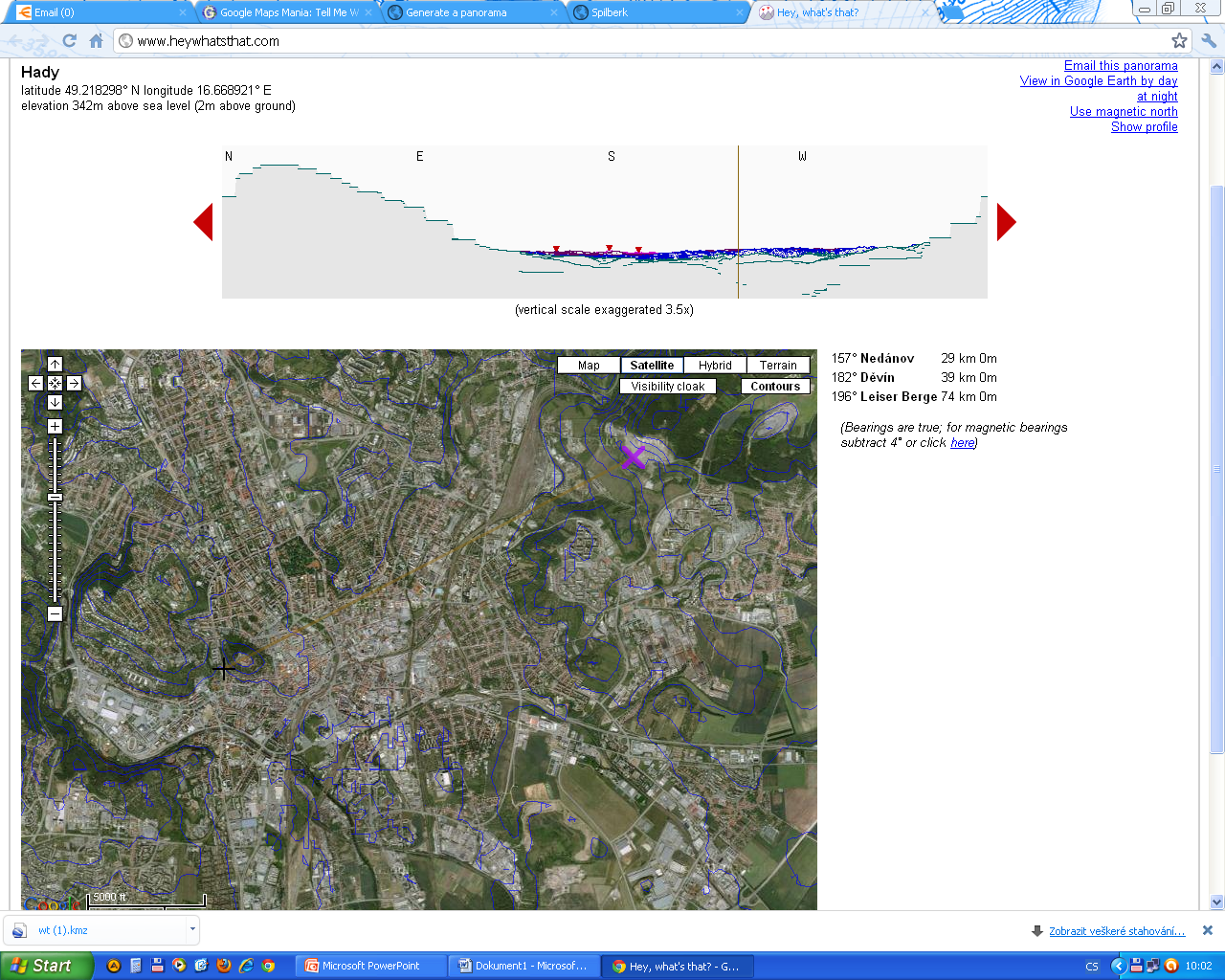 DĚKUJI ZA POZORNOST!
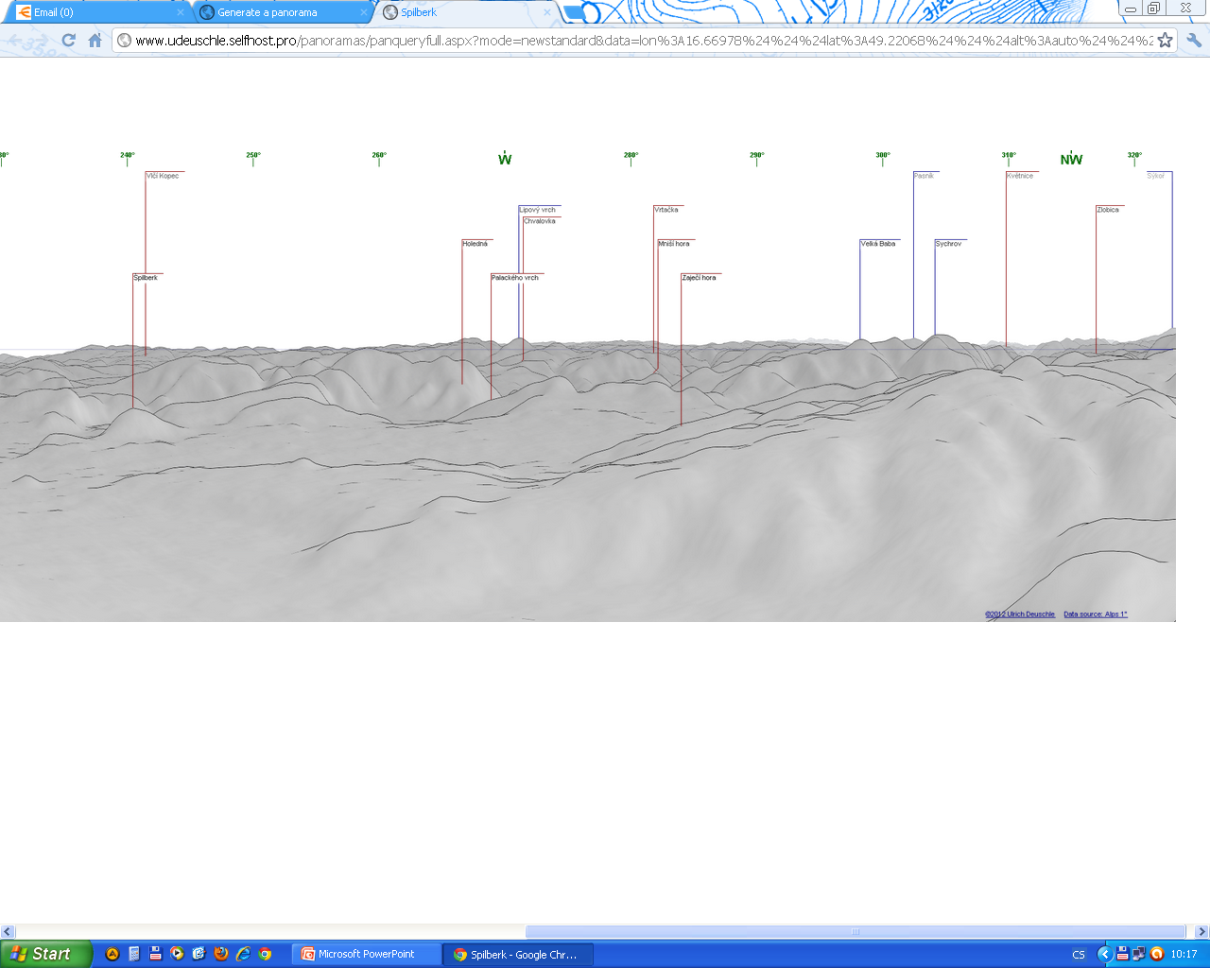 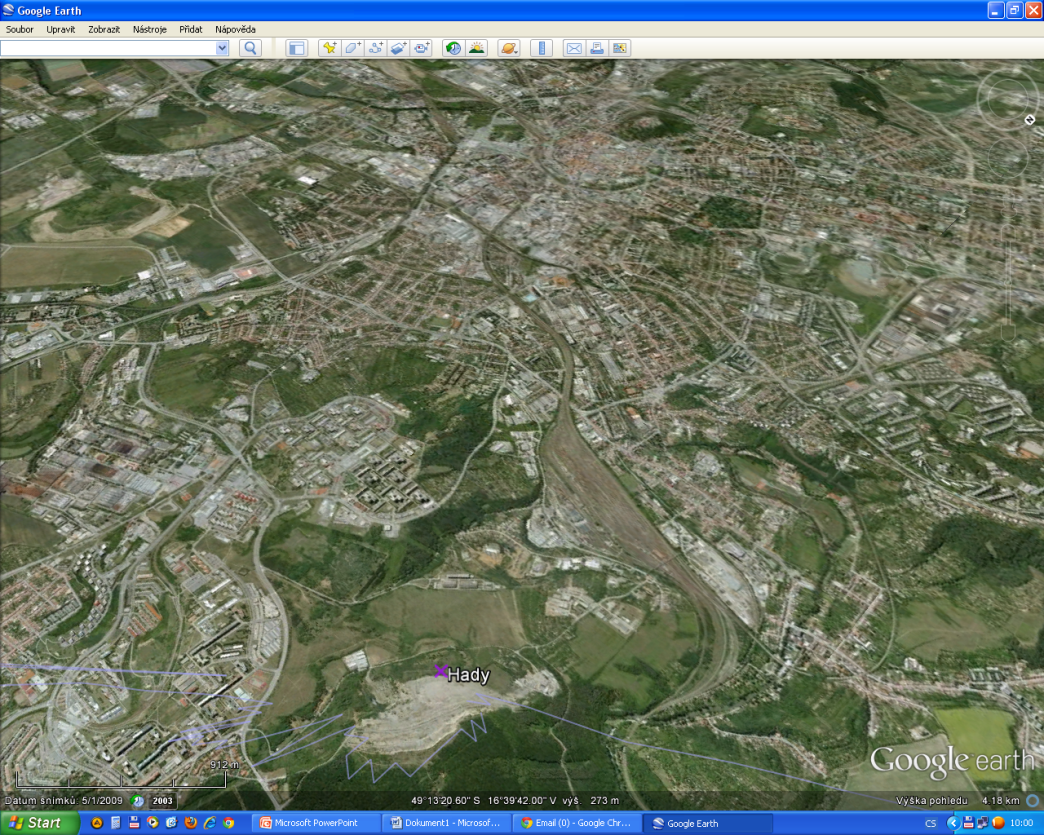 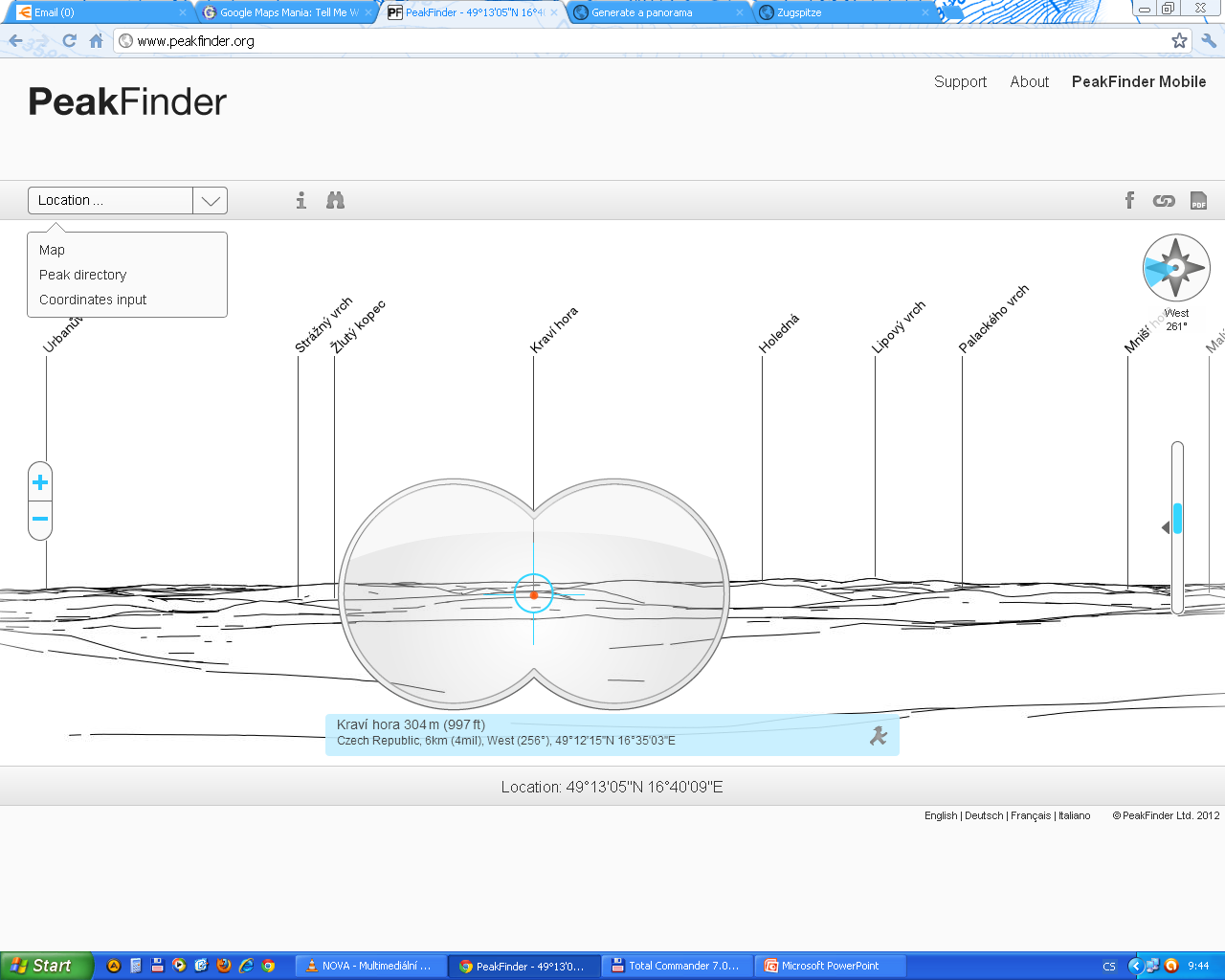